36. Herbstkonferenz in REHE
»DIE DRINGLICHKEIT 
DER GEMEINDEGRÜNDUNG«
Prof. Dr. Armin Mauerhofer, Schweiz
36. KfG-Herbstkonferenz
Es ist dringend nötig, 
neue Gemeinden zu gründen
36. KfG-Herbstkonferenz
1. Einige grundsätzliche Gedanken, was unter biblischer Gemeinde zu verstehen ist
1.1  Der Begriff „Gemeinde“ (Ekklesia)
1.2  Von der Entstehung bis zur Vollendung der 
        Gemeinde
1.3  Wer gehört zur Gemeinde?
1.4  Die Grundlage der Gemeinde – Jesus und das 
        Wort Gottes
36. KfG-Herbstkonferenz
1.5  Jesus ist der Herr der Gemeinde
1.6  Älteste leiten im Auftrag Jesu eine örtliche 
        Gemeinde
1.7  Diakone und Diakoninnen unterstützen die 
        Ältesten 
1.8  Jedes Gemeindeglied sollte in der Gemeinde 
        mithelfen
36. KfG-Herbstkonferenz
1.9  Grundordnungen einer Gemeinde
1.9.1  Die Gottesdienste
1.9.2  Die Taufe
1.9.3	 Das Abendmahl
1.9.4  Das gemeinsame Gebet
1.9.5  Die Gemeindezucht
36. KfG-Herbstkonferenz
2.  Jede Gemeinde ist beauftragt neue Gemeinden zu gründen
2.1   Von der dringenden Notwendigkeit neue 
         Gemeinden zu gründen
2.2  Gemeindegründung beginnt mit Gebet
2.3  Wo sollen neue Gemeinden gegründet 
         werden?
36. KfG-Herbstkonferenz
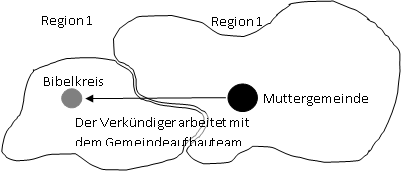 36. KfG-Herbstkonferenz
2.4   Welche Einzelschritte sind bei der 
         Neugründung einer Gemeinde zu beachten? 
	1. Schritt
	2. Schritt
	3. Schritt
36. KfG-Herbstkonferenz
1. Die Gemeinde gibt sich zunächst Statuten, um juristisch 
     Gemeinde zu werden
2. Mieten von geeigneten Räumlichkeiten
3. Die Muttergemeinde stellt der werdenden Gemeinde 
     einen vollzeitlichen Praktikanten (Gemeindegründer) 
     zur Verfügung
36. KfG-Herbstkonferenz
4. Einsetzen von Leitern/Leiterinnen und 
     Mitarbeitern/Mitarbeiterinnen
5. Endgültige Ablösung von der Muttergemeinde
6. Das Selbständigwerden der Aufbaugemeinde
2.5 Gibt es ein zeitliches Raster für die einzelnen 
       Schritte?
36. KfG-Herbstkonferenz
3. Welche Voraussetzungen muss ein Praktikant, 
     der einer werdenden Gemeinde zur Verfügung 
     gestellt wird, erfüllen? 
a. Er braucht eine klare Berufung.
b. Was hat ein Gemeindegründer zu beachten, dass seine 
     Dienste von Vollmacht geprägt sind? 
c. Sein Leben muss also durch und durch aufrichtig, 
     authentisch sein.
36. KfG-Herbstkonferenz
d. Er muss selbst ein Mann des Gebetes sein.
e. Er braucht Beter, die treu hinter ihm stehen. 
f. Er braucht eine gute Gehilfin (Ehefrau)
g. Eine Mentor-Beziehung wäre sehr hilfreich.
36. KfG-Herbstkonferenz
4. Damit sich die Gemeinde entfalten kann, 
     braucht es vom Praktikanten (Gemeinde-
     gründer) eine erweckliche Verkündigung
4.1  Grundlage einer erwecklichen Verkündigung ist das 
        Wort Gottes
4.2  Eine erweckliche Verkündigung hat eine christo-
        zentrische Ausrichtung
36. KfG-Herbstkonferenz
4.2.1  Christozentrische Verkündigung will Menschen zu 
           Jesus, ihrem Retter, führen
4.2.2  Christozentrische Verkündigung will die Gläubigen 
           im Glauben festigen
4.2.3 Christozentrische Verkündigung weckt das Verständnis für die 
          Gemeinde und befähigt zum Dienst in ihr
4.2.4  Christozentrische Verkündigung weckt das evangelistische 
           Anliegen
36. KfG-Herbstkonferenz
5. Verschiedene Möglichkeiten, Gemeinden zu 
     gründen
5.1 Die Muttergemeinde beginnt den Aufbau einer neuen 
       Gemeinde von Anfang an mit einem vollzeitlichen 
       Praktikanten (Gemeindegründer)
5.2 Der Verkündiger der Muttergemeinde führt die 
       werdende Gemeinde bis zur Selbstständigkeit
36. KfG-Herbstkonferenz
5.3  Die Teilung einer größeren Gemeinde
5.4  Eine Denomination sendet Missionars-
        ehepaare in unerreichte Regionen
5.4.1  Welche Voraussetzungen sollte ein Gemeinde-
           gründer erfüllen?
5.4.2  Die Begleitung von Gemeindegründungsarbeiten
5.4.3  Die finanzielle Unterstützung von Gemeindeaufbau-
	arbeiten
36. KfG-Herbstkonferenz
5.5  Ein Team gründet neue Gemeinden
	Anstatt nur ein Ehepaar in eine vernachlässigte 	Region auszusenden, wird gleich ein ganzes Team 	geschickt. Das Team wird durch Schulungen auf seine 	Aufgabe vorbereitet. Damit ein Team sein Ziel, 	nämlich die Gründung einer Gemeinde, erreichen 	kann, ist zuerst ein von Liebe geprägter Umgang der 	Teammitglieder untereinander unerlässlich (Joh 	13,35).
36. KfG-Herbstkonferenz
6. Das Ziel der Gründung neuer Gemeinden
6.1  In jeder Region des Landes sollte es möglichst bald 
        eine Gemeinde geben
6.2  Städtische und dicht besiedelte Gebiete brauchen 
        viele Gemeinden
36. KfG-Herbstkonferenz
6.2  Städtische und dicht besiedelte Gebiete brauchen viele Gemeinden 
In den Großstädten braucht jedes Stadtviertel seine Gemeinde.
In jedem größeren Vorort braucht es eine Gemeinde.
Außerhalb der städtischen Agglomerationen ist es gerechtfertigt, in jeder Ortschaft mit über 10.000 Einwohnern eine Gemeinde zu gründen.
Ende